Tolerating Hardware Device Failures in Software
Asim Kadav, Matthew J. Renzelmann, Michael M. Swift
University of Wisconsin-Madison
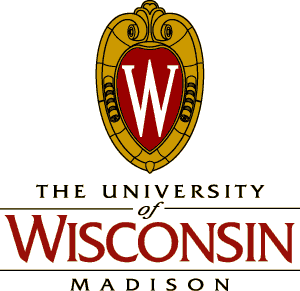 Hardware Unreliability
Random/ Abrupt system crashes due to device misbehave
Bit flips, stuckats
Bridging Faults
Electromagnetic radiation
Firmware bugs
Devices do not obey specification
Break trust of the driver
9/9/09
Tolerating Hardware Device Failures in Software
2
An Example: Windows Servers
Hardware failures
8% of all systems 
Caused 9% of all unplanned reboots
Systems work fine after reboots
Vendors report device was faultless

How to mitigate the affect of these failures?
9/9/09
Tolerating Hardware Device Failures in Software
3
An Example: Windows Servers
Hardware failures
With better software, down to 3% from 8%

Solution
Drivers should not trust any hardware input
Any reliance = possible crash(hardware dependence bug)
9/9/09
Tolerating Hardware Device Failures in Software
4
Current State of Drivers
.
.
while (ioread16(ioaddr + Wn7_MasterStatus)) & 0x8000)
        ;
.
.
Linux device drivers
drivers/net/3c59x .c = Common network driver
9/9/09
Tolerating Hardware Device Failures in Software
5
Current State of Drivers
.
.
while (ioread16(ioaddr + Wn7_MasterStatus)) & 0x8000)
        ;
.
.
Can hang the system
Linux device drivers
drivers/net/3c59x .c = Common network driver
9/9/09
Tolerating Hardware Device Failures in Software
6
Vendor Recommendations
Heavyweight and Drastic 
Validate
Timeout
Report 
Recover
Recommendation Table
TBD
9/9/09
Tolerating Hardware Device Failures in Software
7
Existing Solutions
Heavyweight and Drastic 
One size fits all
Do not distinguish hardware and software crashes

Examples
Safe Drive
Nooks
Others
9/9/09
Tolerating Hardware Device Failures in Software
8
Carburizer
Tolerate hardware device failures in software

Static analysis tool
Detect and correct hardware dependence bugs
Detect and generate missing error reporting information

Associated Runtime
Perform transparent online recovery
Handle interrupt bugs
9/9/09
Tolerating Hardware Device Failures in Software
9
Carburizer
Compile-time Components
Run-time Components
OS Kernel
If (c==0) {
.
print (“Driver init”);
}
.
.
Carburizer Runtime
Carburizer
If (c==0) {
.
print (“Driver init”);
}
.
.
Hardened Driver
Driver
Faulty Hardware
9/9/09
Tolerating Hardware Device Failures in Software
10
Outline
Introduction
Hardening drivers
Reporting errors
Runtime fault tolerance
Overhead evaluation
Conclusion
9/9/09
Tolerating Hardware Device Failures in Software
11
Hardening Drivers
Fix infinite loop and perform input validation
Find driver code that uses hardware data
Verify driver performs validity checks
If no, fix the driver code
9/9/09
Tolerating Hardware Device Failures in Software
12
Hardening Drivers
Finding sensitive code
Performed in two passes
First pass: Identify tainted variables
9/9/09
Tolerating Hardware Device Failures in Software
13
Hardening Drivers
Finding sensitive code
Performed in two passes
First pass: Identify tainted variables
int test ()
{
       a = readl();
       b = inb();
Tainted Variables
9/9/09
Tolerating Hardware Device Failures in Software
14
Hardening Drivers
Finding sensitive code
Performed in two passes
First pass: Identify tainted variables
int test ()
{
       a = readl();
       b = inb();
Tainted Variables

a
b
9/9/09
Tolerating Hardware Device Failures in Software
15
Hardening Drivers
Finding sensitive code
Performed in two passes
First pass: Identify tainted variables
int test ()
{
       a = readl();
       b = inb();
	c = b;
	d = c + 2;
Tainted Variables

a
b
9/9/09
Tolerating Hardware Device Failures in Software
16
Hardening Drivers
Finding sensitive code
Performed in two passes
First pass: Identify tainted variables
int test ()
{
       a = readl();
       b = inb();
	c = b;
	d = c + 2;
Tainted Variables

a
b
c
d
9/9/09
Tolerating Hardware Device Failures in Software
17
Hardening Drivers
Finding sensitive code
Performed in two passes
First pass: Identify tainted variables
int test ()	{

       a = readl();
       b = inb();
	return a;
}
int best ()	{
       e = test();
}
Tainted Variables

a
b
c
d
e
9/9/09
Tolerating Hardware Device Failures in Software
18
Hardening Drivers
Finding sensitive code
Performed in two passes
First pass: Identify tainted variables
Second pass: Case specific
Infinite polling: Waiting for device to enter particular state
Detect control paths where all terminating conditions are hardware dependent
9/9/09
Tolerating Hardware Device Failures in Software
19
Hardening Drivers
Finding sensitive code
Second pass: Infinite polling
static int amd8111e_read_phy(………)
{
  .
  reg_val = readl(mmio + PHY_ACCESS);
  while (reg_val & PHY_CMD_ACTIVE)
	reg_val = readl(mmio + PHY_ACCESS)
  .
}
  // AMD 8111e network driver(amd8111e.c)
9/9/09
Tolerating Hardware Device Failures in Software
20
Hardening Drivers
Finding sensitive code
Second pass: Infinite polling
static int amd8111e_read_phy(………)
{
  .
  reg_val = readl(mmio + PHY_ACCESS);
  while (reg_val & PHY_CMD_ACTIVE)
	reg_val = readl(mmio + PHY_ACCESS)
  .
}
  // AMD 8111e network driver(amd8111e.c)
9/9/09
Tolerating Hardware Device Failures in Software
21
Hardening Drivers
Finding sensitive code
Performed in two passes
First pass: Identify tainted variables
Second pass: Case specific
Array Accesses: Array index into static or dynamic array
Pointer read from device
9/9/09
Tolerating Hardware Device Failures in Software
22
Hardening Drivers
Finding sensitive code
Second pass: Array access
static void __init attach_pas_card(...)
{
   if ((pas_model = pas_read(0xFF88))) 
   { 
     .
     sprintf (temp, “%s rev %d”, 
	pas_model_names[(int) pas_model], pas_read(0x2789)); 
  
  .
}
  // Pro Audio Sound driver (pas2_card.c)
9/9/09
Tolerating Hardware Device Failures in Software
23
Hardening Drivers
Finding sensitive code
Second pass: Array access
static void __init attach_pas_card(...)
{
   if ((pas_model = pas_read(0xFF88))) 
   { 
     .
     sprintf (temp, “%s rev %d”, 
	pas_model_names[(int) pas_model], pas_read(0x2789)); 
  
  .
}
  // Pro Audio Sound driver (pas2_card.c)
9/9/09
Tolerating Hardware Device Failures in Software
24
Placeholder
Slides beyond this point just have titles and the content is just place holder
9/9/09
Tolerating Hardware Device Failures in Software
25
Hardening Drivers
False positives
Performed in two passes
First pass: Identify tainted variables
Second pass: Case specific
Array Accesses: Array index into static or dynamic array
Pointer read from device
9/9/09
Tolerating Hardware Device Failures in Software
26
Hardening Drivers
Analysis Results
Performed in two passes
First pass: Identify tainted variables
Second pass: Case specific
Array Accesses: Array index into static or dynamic array
Pointer read from device
9/9/09
Tolerating Hardware Device Failures in Software
27
Reporting Failures
Repairing Code
Performed in two passes
First pass: Identify tainted variables
Second pass: Case specific
Array Accesses: Array index into static or dynamic array
Pointer read from device
9/9/09
Tolerating Hardware Device Failures in Software
28
Runtime Fault Tolerance
Automatic Recovery
Performed in two passes
First pass: Identify tainted variables
Second pass: Case specific
Array Accesses: Array index into static or dynamic array
Pointer read from device
9/9/09
Tolerating Hardware Device Failures in Software
29
Hardening Drivers
Repairing Code
Performed in two passes
First pass: Identify tainted variables
Second pass: Case specific
Array Accesses: Array index into static or dynamic array
Pointer read from device
9/9/09
Tolerating Hardware Device Failures in Software
30
Runtime Fault Tolerance
Tolerating Missing Interrupts
Performed in two passes
First pass: Identify tainted variables
Second pass: Case specific
Array Accesses: Array index into static or dynamic array
Pointer read from device
9/9/09
Tolerating Hardware Device Failures in Software
31
Runtime Fault Tolerance
Tolerating Stuck Interrupts
Performed in two passes
First pass: Identify tainted variables
Second pass: Case specific
Array Accesses: Array index into static or dynamic array
Pointer read from device
9/9/09
Tolerating Hardware Device Failures in Software
32
Overhead Evaluation
Tolerating Stuck Interrupts
Performed in two passes
First pass: Identify tainted variables
Second pass: Case specific
Array Accesses: Array index into static or dynamic array
Pointer read from device
9/9/09
Tolerating Hardware Device Failures in Software
33
Conclusion
Tolerating Stuck Interrupts
Performed in two passes
First pass: Identify tainted variables
Second pass: Case specific
Array Accesses: Array index into static or dynamic array
Pointer read from device
9/9/09
Tolerating Hardware Device Failures in Software
34
Thank You
Email to analyze your driver
kadav@cs.wisc.edu

Visit our website for research on drivers
http://cs.wisc.edu/~swift/drivers
9/9/09
Tolerating Hardware Device Failures in Software
35